Hydrographic Data as a Service
INTRODUCTION
A project is underway with the CHS to implement an innovative bathymetry data service that will demonstrate the value of the evolving IHO S-100 data standards

The project team is made up of CHS (HO), Teledyne CARIS (hydro software) and PRIMAR (RENC)

It will focus on the latest technological approaches
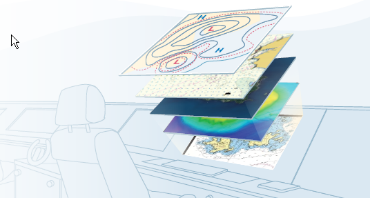 KEY OBJECTIVES
What problems are we trying to solve?

The survey to bridge turn-around time

Efficiency and complexity of meeting the needs of multiple stakeholders

Operational preparedness for e-Navigation and autonomous shipping

Data integrity and security
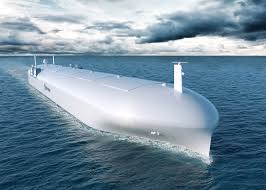 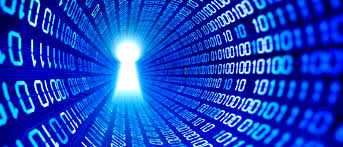 KEY OBJECTIVES
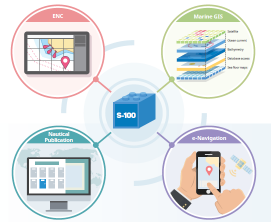 What approaches are required for success in the market place?

Service orientated

Cloud based

Bathymetry focused then charts

Latest open geospatial approaches

Latest computing techniques
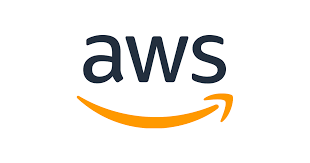 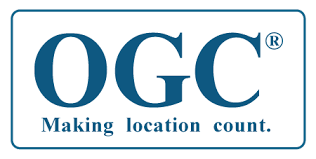 KEY OBJECTIVES
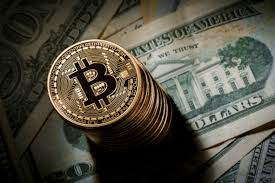 What are the financial considerations and economic factors?

Learn from the ENC distribution market place

Understanding the bathymetry value chain 

Provide innovative service based cost models

Base pricing on type of user and application
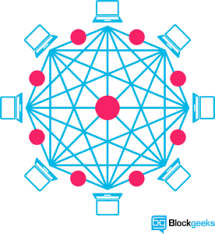 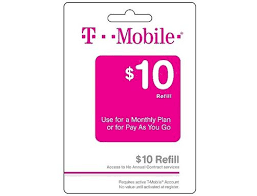 Subscribe to data
THE HIGH LEVEL CONCEPT
Data Request
Bathy DB
On Premise database
S-100 Data Services
cell based
GeoStore
Incoming Surveys and other Sources of Bathy Data
3rd party Access Point
Bathymetry Cloud Store
Bathy S-102
RESTful approach
Currents S-111
Tides S-104
Latest Data Updates
ENC S-101
S-100 Data Area
ECDIS
PPU / ECS
Marine SDI
PILOT PROJECT OVERVIEW
This pilot will allow CHS, Teledyne CARIS and PRIMAR to demonstrate its ability to provide a service that consumers of bathymetry data can subscribe to

Data will be available in pre-determined geographic areas of interest

By bathymetry data we mean coverages, vector features and S-102 products

CARIS will develop a cloud hosted datastore located outside of the CHS infrastructure

CARIS will develop a rich API providing 3rd party access to the datastore
3rd party
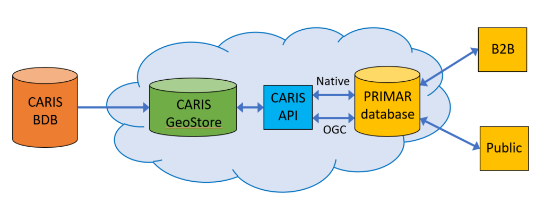 PRIMAR will expand its existing applications to provide a store front to access S-102 bathymetry data
AWS
TECHNICAL APPROACH - CARIS
DATA INPUT
CHS Bathymetry residing in a on-premise Bathy DataBASE will be  replicated to the Cloud datastore
A Cloud based BDB Server instance and BDB Admin tools will be used for the upload during the Pilot
New datasets will be published automatically to the cloud through scripts that run on schedule

DATA ACCESS - NATIVE
Data access will be via a documented REST API using JSON (some XML may be used in Pilot only)
The Native API will provide additional efficiency over the OGC API
This API will be used by partners like PRIMAR for the purpose of building B2B solutions 
The following services will be supported
Coverage, Feature, Object, Catalogue, Authentication

DATA ACCESS - OGC
This API will provide access to the data for broader uses through open standards
The following services will be supported
WCS, WFS, CSW
TECHNICAL APPROACH - CARIS
CATALOGUE SERVICE
The catalogue service can be used to discover bathymetry data
Based on a geographic area of interest or data updated within a specific time period
Or a combination of both requests
client applications can then notify users what changed 

CLOUD STORAGE
The data will be stored in a highly scalable “open” relational database
The schema will use the OGC simple features model
PROJECT DELIVERABLES
Three demo will act as project milestones

This will also enable all parties to discuss project progress with broader community

Demo 1 - Demonstration of CHS bathymetry via CARIS GeoStore in PRIMAR Web application
This will show how bathymetry in the datastore is available alongside ENC data for discovery

Demo 2 - Demonstration of CHS bathymetry via CARIS GeoStore in PRIMAR 3D viewer
This is a compelling use case of S-102 data showing the potential for e-Navigation

Demo 3 - Demonstration of full data flow from CHS database to client facing Web application
This will show how new bathymetry in the CHS database is automatically uploaded to the datastore and is available for users who have subscribed to that area
TIMELINE
Three milestones to demonstrate increasing capability of the bathymetry data service
Milestone 3
Full data flow from CHS database
to end-users via Web application
Milestone 1
CHS bathymetry in CARIS GeoStore
and PRIMAR Web application
Milestone 2
CHS bathymetry in CARIS GeoStore
and PRIMAR 3D viewer
S102 CREATION AND UPLOAD
CARIS Cloud
Outdated Cells
Production BDB Server
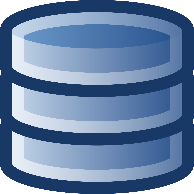 Historical DB
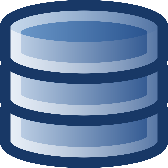 Combine & Export
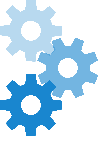 BAG
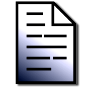 DEMO 1 – EXPLANATION
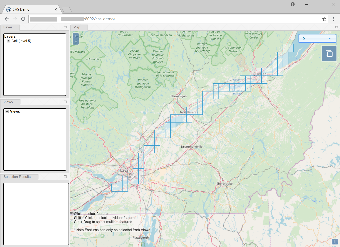 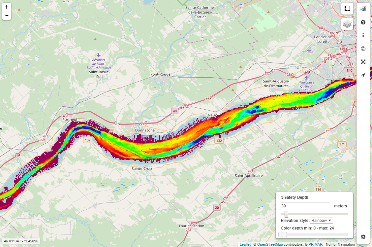 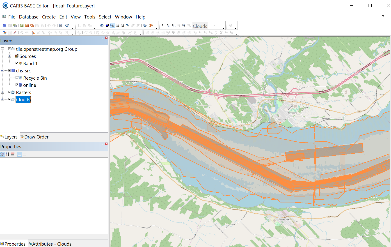 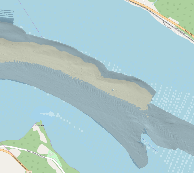 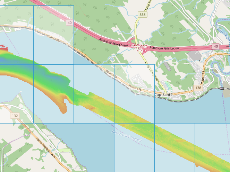 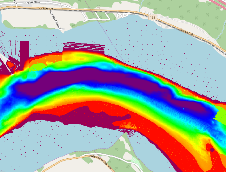 (1) CHS bathymetry in CARIS Bathy DataBASE as incoming surveys
(2) CHS bathymetry as S-102 cells in CARIS GeoStore on Amazon
(3) CHS bathymetry in PRIMAR Viewer
S-102 CREATION AND UPLOAD PROCESS
CHS Production database: Contains thousands of datasets, with hundreds overlapping

Outdated Cells repository: Contains the info about which tiles have been outdated

Creation and Upload process currently scheduled task, multiple processes run in parallel to increase performance

The outdated tiles are ordered by level and the date which they were outdated

Priority is given to the higher resolution tiles and those outdated the longest

For each outdated tile we create a new combined surface using the data from the Production database and CHS combine rules to create a BAG populated with metadata

The updated tile is then loaded onto CARIS Cloud

They are currently also loaded into an archive for history tracking
Thank You!